Joint BeamformingSimulations
Date: 2019-07-15
Authors:
Slide 1
Sudhir Srinivasa et al (Marvell)
July 2019
Overview
Previous submissions [1-4] have looked at different aspects of Joint BF/MU processing
“Joint BF” [4] refers to multiple APs jointly steering a single packet with one or more streams to one STA

In this submission, we primarily focus on the feasibility of Joint Beamforming with different non-idealities/impairments
Independent CFO across multiple APs.
Carrier Frequency drift in APs between NDP and steered packet.
Timing synchronization between NDP and steered packet for slave APs.
Propagation delay between the APs to the STA

Simulations show even a low CFO impacts the Joint-BF throughput considerably
However, simple schemes like 11ax-midambles can be used in the jointly steered packet to offset the impact of residual CFO
Slide 2
Sudhir Srinivasa et al (Marvell)
July 2019
Joint AP Beamfoming
Sounding & Feedback (Synchronized transmission) Exchange
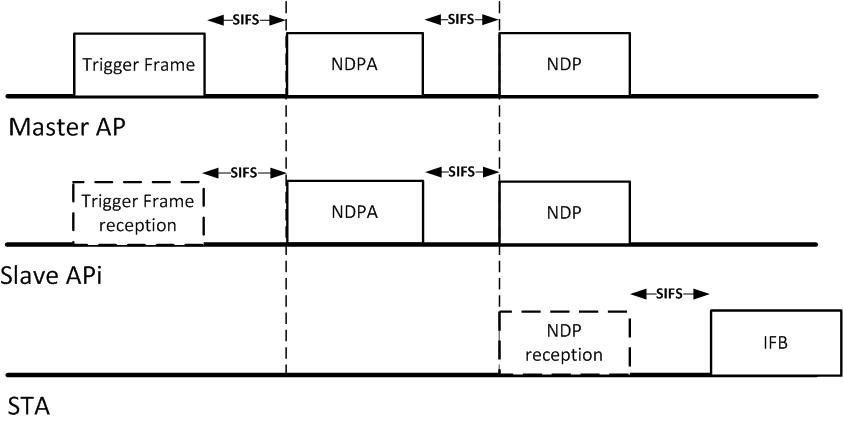 Trigger packets before NDPA-NDP and DATA can be used for control signaling as well as for synchronization.
Carrier Frequency synchronization
Timing synchronization
Delay estimation
Phase synchronization
 (MAC signaling) etc
Beamforming DATA transmission (Synchronized transmission):
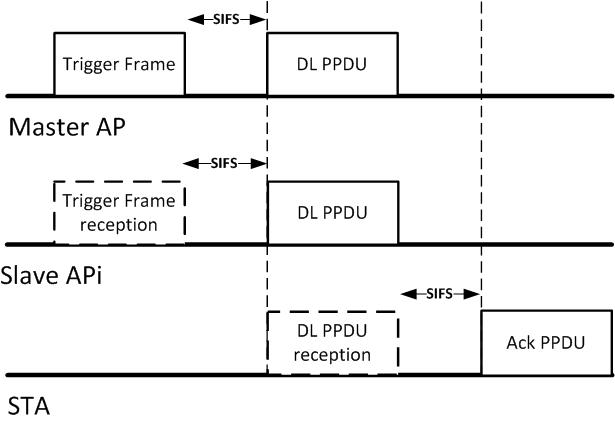 Slide 3
Sudhir Srinivasa et al (Marvell)
July 2019
NDP & DATA packet transmission
Sounding/NDP
Requires synchronized (both CFO and SFO pre-compensation) transmission for NDP packet.
The master/primary AP sends a trigger packet, and slave APs will synchronize w.r.t the master AP.
During the NDP packet, the slave APs apply CFO & SFO pre-compensation w.r.t master AP.

DATA transmission
The synchronization procedure is similar to sounding packet.

Timing and phase is also synchronized between the sounding and data transmission using the channel estimates of trigger packets at slave APs.
Slide 4
Sudhir Srinivasa et al (Marvell)
July 2019
Simulation Setup
Two Scenarios:  
Case 1: Nss=2 STA
Two APs with 4 antennas each; or Four APs with 2 antennas each
Case 2: Nss=4 STA
Two APs with 4 antennas each; (or Four APs with 2 antennas each)
Only residual timing/frequency offsets between master – slave APs are modeled
Timing offset is modeled as a 10deg ramp across the entire signal BW on the slave AP
For CFO, we consider two separate cases: 20Hz and 50Hz CFO






Feedback considered is the steering matrix
Compression and De-compression are bypassed, i.e., quantization effects are ignored.
1ms HEW LDPC packet, 4x+3.2 LTF, Independent DNLOS channels across APs
Slide 5
Sudhir Srinivasa et al (Marvell)
July 2019
HEW, 80 MHz, Nss=2, ‘D’ channel
2AP
4AP
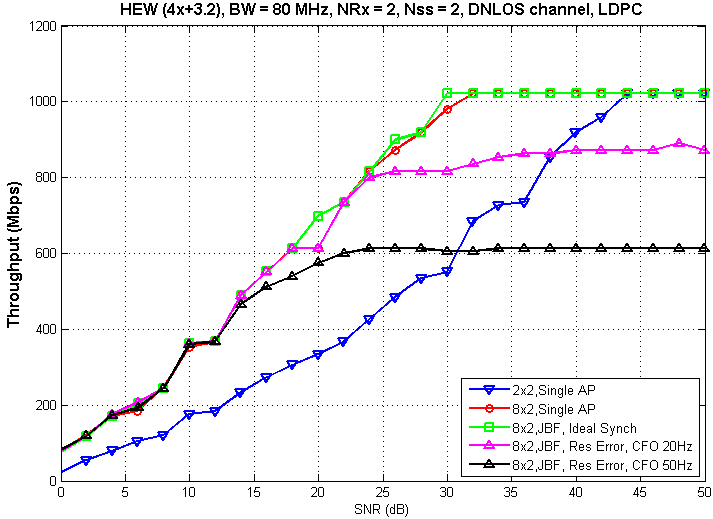 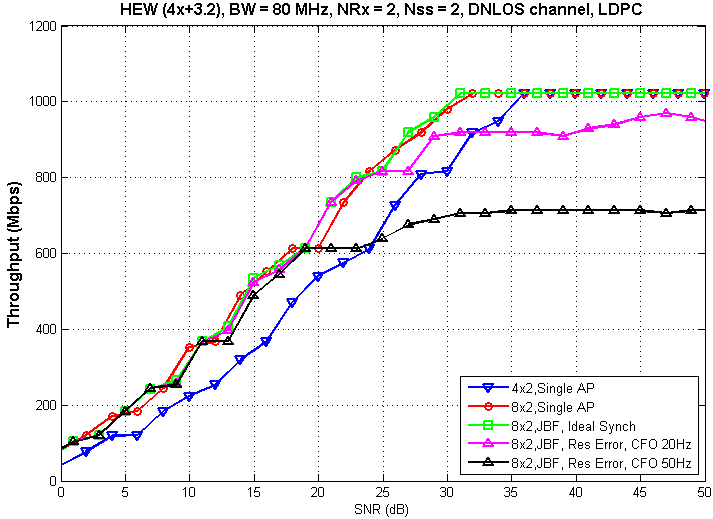 With SNR < 20 dB, throughput of JBF transmission is similar to single AP with 8 transmit antennas.
Significant degradation in peak throughput even with residual CFO of 20 Hz.
Peak throughput degradation higher with higher (50Hz) residual CFO
Slide 6
Sudhir Srinivasa et al (Marvell)
July 2019
CFO: Phase build-up across symbols
Slide 7
Sudhir Srinivasa et al (Marvell)
July 2019
Midamble
Slide 8
Sudhir Srinivasa et al (Marvell)
July 2019
HEW, 80 MHz, Nss=2, ‘D’ channel
2AP
4AP
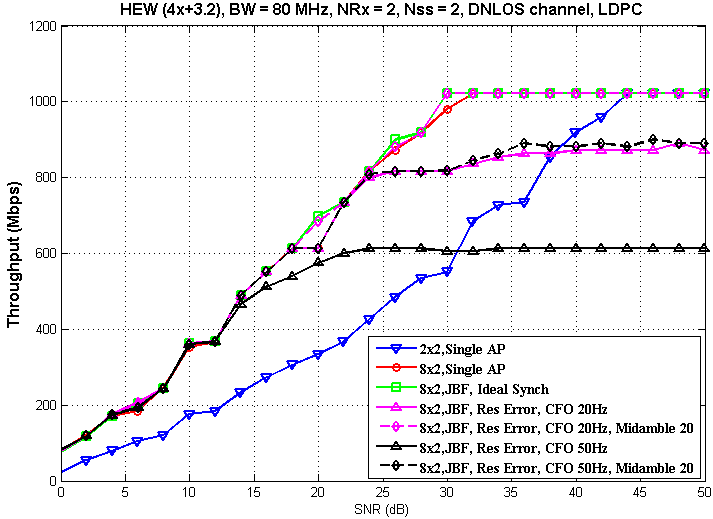 With midambles:
With residual CFO = 50 Hz:
For SNR < 25 dB, throughput is similar to that of 8x2 single AP
No degradation compared to 8x2 single AP case up to MCS 9.
With residual CFO = 20Hz - No degradation in peak throughput
Slide 9
Sudhir Srinivasa et al (Marvell)
July 2019
HEW, 80 MHz, Nss=4, ‘D’ channel
2AP
4AP
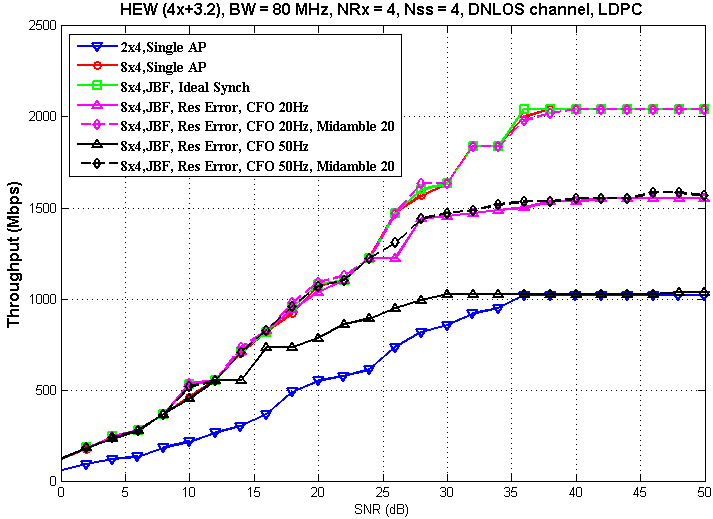 With midambles:
With residual CFO = 50 Hz:
With SNR < 30 dB in 2 AP and < 23 dB in 4 AP configuration, throughput is similar to that of 8x4 single AP. 
No degradation compared to 8x4 single AP case up to MCS 9.
No degradation in peak throughput when residual CFO is 20 Hz.
Slide 10
Sudhir Srinivasa et al (Marvell)
July 2019
Inferences
Even a small residual CFO across APs impacts throughput significantly
Phase buildup from even a low ~20Hz residual CFO causes peak throughput degradation

Midambles help to alleviate the need for very stringent CFO/timing requirements for peak throughput
Midambles help reset the phase buildup caused by residual CFO, and dramatically improve achievable throughput.

CFO/Timing requirements could be more relaxed for mid-range/lower MCSs
Slide 11
Sudhir Srinivasa et al (Marvell)
July 2019
References
[1] IEEE 802.11-18/1510, Hongyuan Zhang
[2] IEEE 802.11-19/1484 & 0800, Ron Porat, Srinath Puducheri
[4] IEEE 802.11-19/0445, Sigurd Schelstraete
[5] IEEE 802.11-19/1926r2, Sameer Vermani
Slide 12
Sudhir Srinivasa et al (Marvell)